BTS Négociation et Digitalisation de la Relation Client
Web-réunion du mercredi 13 mars 2019  

La certification en BTS NDRC
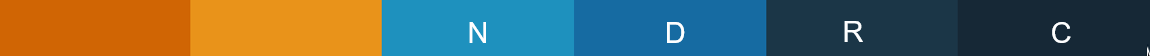 Programme de la web-réunion
1. Introduction générale
Les principes de formation et de certification en BTS NDRC ou comment réconcilier formation et certification à partir de l’analyse des activités commerciales ?
Exposé de Didier Michel à partir des repères en 100 questions du BTS NDRC 

2. De la formation à la certification avec questions
Former à partir des activités professionnelles conduites par les étudiants ou comment associer les situations professionnelles rencontrées par les étudiants aux différents blocs de compétences ?
Présentation d’activités concrètes analysées par Carole Hamon, Odile Nicolas, Eric Julian

3. Supports de formation, supports de certification avec questions
- E4 : Explicitation des supports de certification (fiches, grilles)
Exposé et discussion conduits par Carole Hamon, Odile Nicolas
- E5 partie écrite* : Présentation du cahier des charges de l’épreuve écrite
Exposé et discussion conduits par Catherine Chiffe, Séverine Rougier, Pierre Peyrel
- E6 : Explicitation des supports de certification (fiches, grilles)
 Exposé et discussion conduits par Carole Hamon, Odile Nicolas
4. Traitement des questions à partir du suivi du tchat
 
 
 
 
 
 
*La certification de E5 - partie pratique et l’organisation de l’épreuve test nationale fait l’objet d’une web-réunion spéciale organisée le mercredi 20 mars de 14h à 16h
BTS Négociation et Digitalisation de la Relation Client
1. Introduction générale
Les principes de formation et de certification en BTS NDRC ou comment réconcilier formation et certification à partir de l’analyse des activités commerciales ?
Exposé de Didier Michel à partir des repères en 100 questions du BTS NDRC
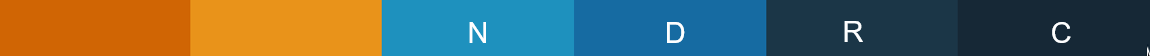 BTS Négociation et Digitalisation de la Relation Client
2. De la formation à la certification avec questions

Former à partir des activités professionnelles conduites par les étudiants ou comment associer les situations professionnelles rencontrées par les étudiants aux différents blocs de compétences ?
Présentation d’activités concrètes analysées par Carole Hamon, Odile Nicolas, Eric Julian
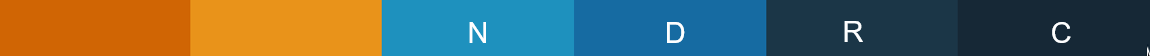 BTS NDRC
Activité professionnelle conduite lors d’UN  stage en GMS
Cadre de l’activité
Marque de distributeur
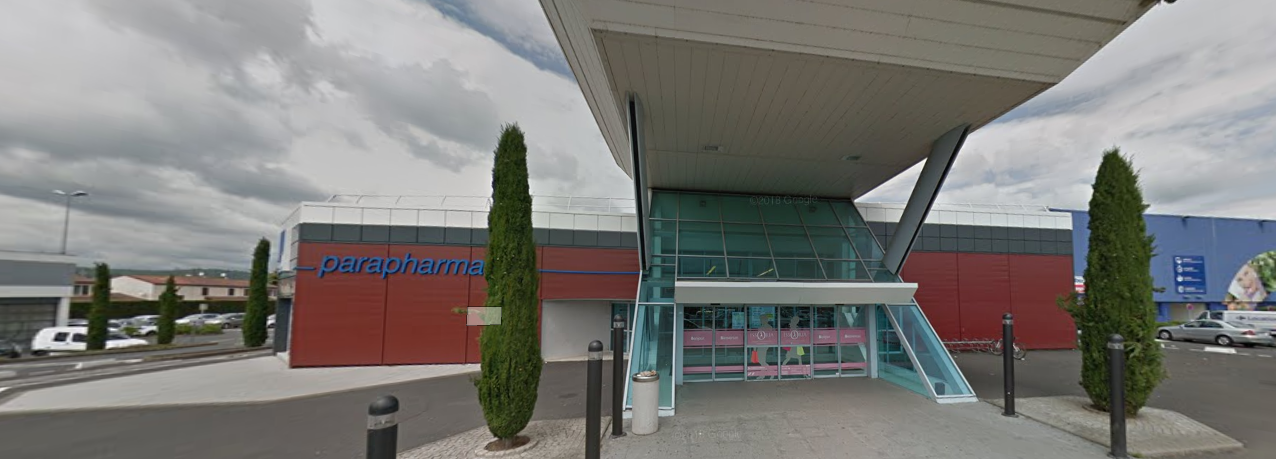 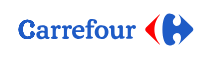 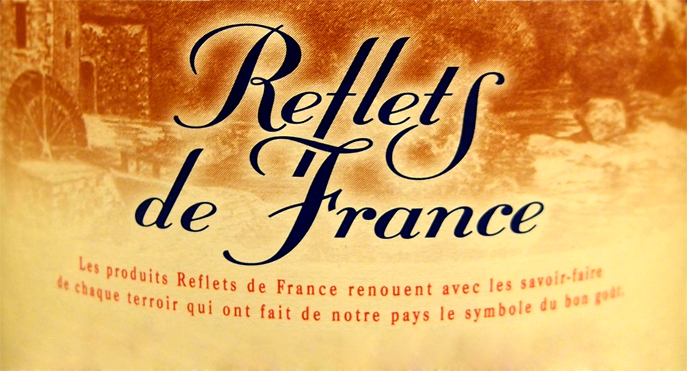 Stage du 15 décembre au 22 décembre 2018
[Speaker Notes: Expliquer à l’oral le choix au regard de NDRC de proposer une semaine de stage en GMS aux étudiants et d’analyser ensuite les activités conduites (peut-être un cahier des charges précisant les attendus du stage a été élaboré ?
Nouveautés pour nous de ces activités liées à un nouveau secteur pour Les étudiants]
Réflexion préalable
la politique réseau liée à une marque distributeur
poids des marques de distributeur vis-à-vis des autres marques présentes
la stratégie des groupes de la grande distribution et de leur réseau
[Speaker Notes: Pour mieux situer et comprendre comment l’opération s’insère dans cette politique réseau :

1. en relation avec le Pôle 3 : Animation de réseaux de distributeurs
2. travail en atelier et à distance sur des documents « livrables » qui fait la synthèse de leurs observations]
problématique
Les paniers foie gras « Reflets de France » ne trouvaient pas de clients
Promotion dans l’établissement sur certains vins « Reflets de France »
Mis en place d’une offre groupée « fois gras + vin »
contexte
Mission : Mise en place d’une animation commerciale 
« Reflets de France » 

Produits : paniers cadeaux « foie gras + vin »

Cibles : consommateurs clients habituels de l’enseigne
Méthode / démarche
choix des produits et du prix en concertation avec le tuteur de stage
Travail sur l’argumentation et la réponse aux objections
installation des produits « Reflets de France » en tête de gondole 
animation proposant les produits « Reflets de France » aux clients
Compétences -    savoirs associés
- Valoriser l’offre sur le lieu de vente
- Développer la présence dans le réseau de distributeurs
- Négociation vente grande distribution
- Techniques d’animation commerciale
- Communication interpersonnelle
- Situations de communication/négociation
conceptualisation
Fiche E6 : Animation de réseau de distributeur
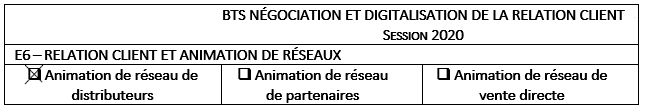 … ou fiche E4 : Organisation et animation d’un évènement commercial
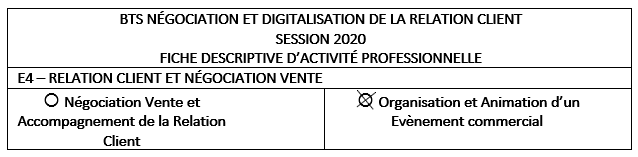 [Speaker Notes: Choix de conceptualiser une fiche E6 

1. MAIS  cela aurait pu être conceptualisée comme « fiche E4 organisation d’un évènement commercial », si notre regard avait d’avantage porté sur les aspects organisationnels et logistiques en amont ou l’évaluation en aval par exemple]
Et si ce n’était pas fini ?
Il y a beaucoup de paniers en stock !!
Pourquoi se LIMITER AU BLOC 3 ?
problématique
Identique
Les paniers foie gras « Reflets de France » ne trouvaient pas de clients
Promotion dans l’établissement sur certains vins « Reflets de France » 
Mis en place d’une offre groupée « fois gras + vin »
contexte
Mission : commercialisation auprès des comités d’entreprise

Produits : paniers cadeaux « foie gras + vin »

Cibles : les Comites d’Entreprise de la ville d'Issoire
Méthode / démarche
choix des produits et du prix en concertation avec le tuteur de stage
Travail sur l’argumentation et la réponse aux objections
Travail sur les OAV relance téléphonique
Prospection téléphonique
Visite des comités d’entreprise et entretien en face à face
Compétences    -    savoirs associés
- Formes et situations de communication 
- Stratégies de communication 
- Négociation-vente
- Identifier des cibles de clientèle 
- Mettre en œuvre et évaluer une démarche de prospection
- Négocier et vendre une solution adaptée au client
conceptualisation
Fiche E4 : Négociation Vente et Accompagnement de la Relation Client
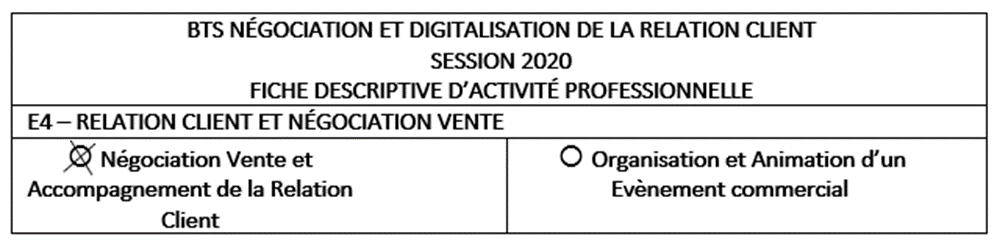 … ou Fiche E6 : Animation de réseau de partenaires
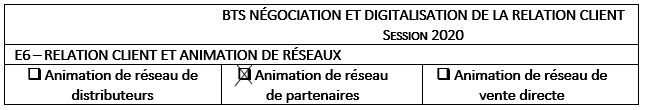 [Speaker Notes: Pour nous choix de conceptualiser une « fiche E4 négociation vente et accompagnement de la relation client »

MAIS  cela aurait pu être conceptualisée comme « fiche E6 animation de réseau de partenaire », si il y avait eu plus de « contractualisation » avec les CE pour la recherche d’un vrai partenariat : un partenariat sur l’année complète par exemple.

Et si les produits concernés étaient des produits locaux par exemple sur issoire une GAEC agricole cela aurait pu être conceptualisé en « animation de réseau de vente directe »]
conclusion
Les activités sont « hybrides » et décloisonnées

Perméabilité entre les pôles d’ACTIVITÉS 1 et 3 et les blocs 1 et 3

Possibilité de décliner une activité dans de multiples domaines
BTS NDRC
Activité professionnelle conduite lors d’UN  stage chez un distributeur de produits cosmétiques
Cadre de l’activité
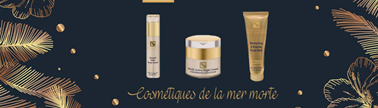 Problématique
L’entreprise distribue des produits cosmétiques de la mer morte et recherche des distributeurs pour Développer son ca

L’entreprise vient aussi de créer un nouveau parfum qu’elle doit faire référencer auprès des distributeurs
Contexte
Mission : Prospecter des distributeurs 
faire référencer les produits sur les marketplaces
Organiser la participation de l’entreprise au salon de l’esthétique
Produits : produits cosmétiques de la mer morte 
Nouveau parfum
Cibles : distributeurs et consommateurs
Méthode / démarche
- Ciblage et prospection des professionnels : détaillants, coiffeurs, pharmacie et spa et particuliers
- Prospection téléphonique, digitale et physique
- Prospection sur salon, récupération des informations visiteurs, relance, vente
- Création d’une bdd de professionnels
- Création d’un site de e-commerce avec prestashop
Compétences    -                        savoirs associés
- Identifier des cibles de clientèle
- Mettre en œuvre et évaluer une démarche de prospection
- négocier et vendre une solution adaptée au client
- Créer et maintenir une relation client durable
- Négociation-vente
- Communication interpersonnelle
- Marketing relationnel (conquête client, fidélisation)
- Organisation commerciale et prospection opérationnelle
Compétences    -    savoirs associés
Organiser un événement commercial
Animer un événement commercial
Exploiter un événement commercial
Marketing événementiel
Marketing relationnel
Conquête de marché, démarches et techniques de prospection
Évaluation des performances
Conceptualisation
Développer le réseau ?
Problématique
Pour augmenter la notoriété de l’entreprise, il est judicieux de se développer sur les réseaux sociaux

L’entreprise doit créer des partenariats avec les acteurs du e-commerce
Contexte
Mission : mettre en place un réseau de distribution
Produits : cosmétiques de la mer morte et nouveau parfum
Cibles : les siteS WEB, les marketplaceS, les coiffeurs, SPA, Détaillants, ….
Méthode / démarche
Proposition de partenariats avec les sites
Création de promotions pour augmenter la notoriété de l’entreprise
Compétences    -    savoirs associés
Organisation du réseau de distribution
Management du réseau de vente
- participer au développement du réseau de partenaires
conceptualisation
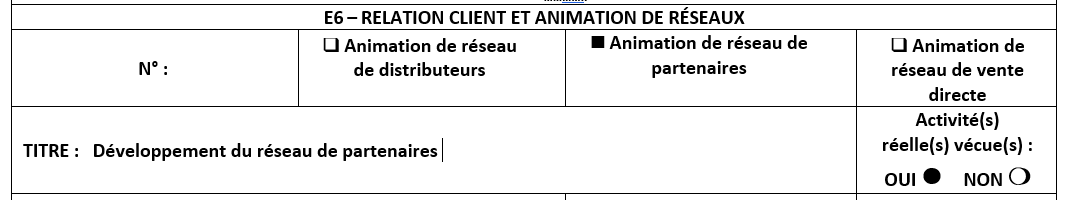 BTS NDRC
Activité professionnelle conduite lors d’UN  stage Dans une agence du crédit agricole
Cadre de l’activité
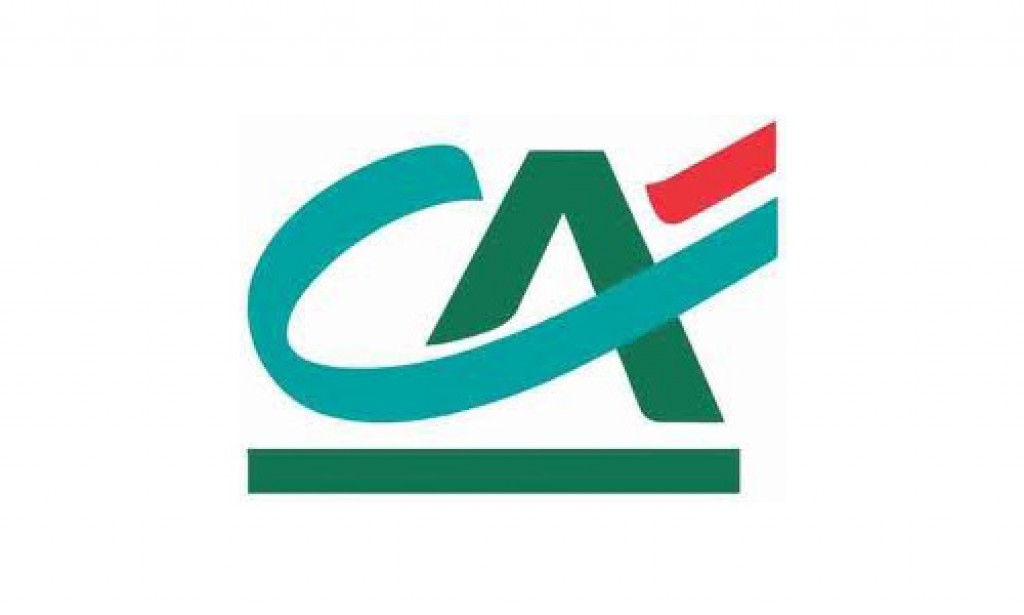 Problématique
FACE a LA montée de la concurrence et a la volatilité des clients le Crédit Agricole cherche à se différencier

Cette différenciation s’appuie sur le modèle coopératif de la banque qui permet aux clients sociétaires de bénéficier d’avantages particuliers
Contexte
Missions : Contribuer à la réalisation de l’objectif de 30 nouveaux sociétaires pour l’agence
Produits : PARTS SOCIALES à 1,53 € (SOUSCRIPTION MINIMUM + 10 PARTS )
Cibles : Les clients non encore sociétaires
Méthode / démarche
- Phoning auprès des clients non sociétaires pour les faire venir en agence pour acquérir des parts sociales
- Rebonds au guichet afin de vendre des parts sociales aux clients
- Organisation d’un « goûter » en agence réservé aux clients sociétaires
Compétences    -                        savoirs associés
- Négociation-vente
- Communication interpersonnelle
- Marketing relationnel (conquête client, fidélisation)
- Identifier des cibles de clientèle
- Mettre en œuvre et évaluer une démarche de prospection
- Créer et maintenir une relation client durable
Compétences    -    savoirs associés
Organiser un événement commercial
Animer un événement commercial
Exploiter un événement commercial
Marketing evénementiel
Marketing relationnel
Conquête de marché, démarches et techniques de prospection
Evaluation des performances
Conceptualisation
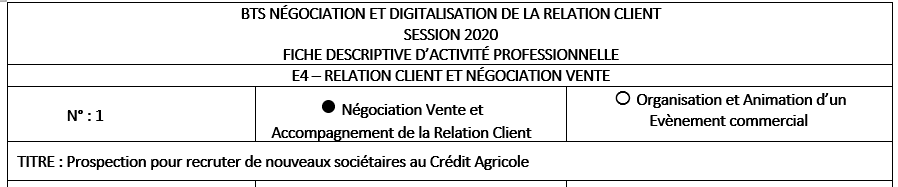 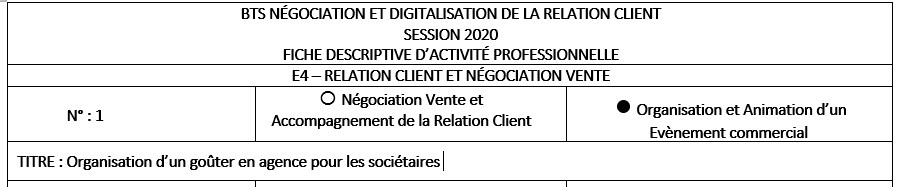 Développer le réseau ?
Problématique
Comment le développement du sociétariat permet au crédit agricole de développer son réseau d’agences

L’entreprise doit mobiliser, motiver son réseau d’agences afin de développer son chiffre d’affaires et la fidélisation de ses clients
Contexte
Mission : ANIMER LE RESEAU DES AGENCES DU CREDIT AGRICOLE AFIN DE LES POUSSER à développer le sociétariat
*Pour l’étudiant : animer le réseau des quatre agences de la grappe locale pour la conduite de l’action sociétariat
Produits : parts sociales à 1,53€ (souscription minimum = 10 parts)
Cibles : les caisses régionales et les agences bancaires du réseau
Méthode / démarche
I. LANCEMENT D’une campagne nationale :  
- publicité télévisée, annonce sur le site internet, sur les réseaux sociaux, sur l’application crédit agricole.
- Fixation d’objectifs aux caisses régionales du crédit agricole 
II. Lancement par le crédit agricole Sud Rhône Alpes de la semaine du sociétaire 
- Diffusion par le biais du CRM d’outils d’aide à la vente
- RépercuSSion des objectifs aux agences
- MISE EN PLACE D’une offre spécifique : 2ème carte à 1 €, taux d’intérêt préférentiels pour les prêts immobiliers…
III. CONDUITE D’animation au niveau des partenaires locaux (agences de la grappe)
- Animation d’une réunion avec tous les salariés de la grappe
- Répartition des objectifs 
- Conduite de l’action
- Suivi et bilan
Compétences    -    savoirs associés
Participer au développement d’un réseau de partenaires
Mobiliser un réseau de partenaires et évaluer les performances  

Efficience et rentabilité des actions de dynamisation du réseau
conceptualisation
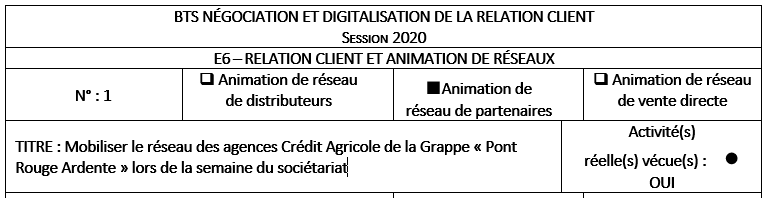 BTS Négociation et Digitalisation de la Relation Client
3. Supports de formation, supports de certification avec questions
	- E4 : Explicitation des supports de certification (fiches, grilles)
Exposé et discussion conduits par Carole Hamon, Odile Nicolas
	- E5 partie écrite* : Présentation du cahier des charges de l’épreuve écrite
Exposé et discussion conduits par Catherine Chiffe, Séverine Rougier, Pierre Peyrel
	- E6 : Explicitation des supports de certification (fiches, grilles)
 Exposé et discussion conduits par Carole Hamon, Odile Nicolas
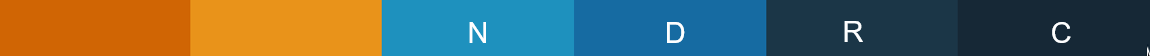 BTS Négociation et Digitalisation de la Relation Client
3. Supports de formation, supports de certification avec questions
	- E4 : Explicitation des supports de certification (fiches, grilles)
Exposé et discussion conduits par Carole Hamon, Odile Nicolas
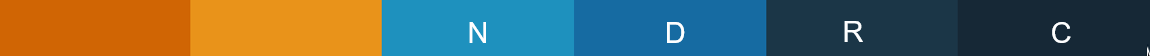 BTS Négociation et Digitalisation de la Relation Client
3. Supports de formation, supports de certification avec questions
	- E4 : Explicitation des supports de certification (fiches, grilles)

Fiches & Grilles E4
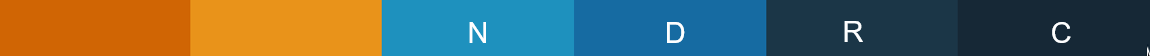 BTS Négociation et Digitalisation de la Relation Client
3. Supports de formation, supports de certification avec questions
		- E5 partie écrite* : Présentation du cahier des charges de l’épreuve écrite
Exposé et discussion conduits par Catherine Chiffe, Séverine Rougier, Pierre Peyrel
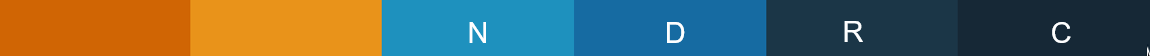 ÉPREUVE E5 Relation Client à distance et digitalisationPremière partie – épreuve ponctuelle écrite
BTS NDRC
REMARQUES GÉNÉRALES
Première partie de l’épreuve E5
Épreuve ponctuelle écrite
Durée 3 heures
Coefficient 2
Étude de cas reposant sur un contexte réel d’organisation.
CARACTÉRISTIQUES DU SUJET
Prend appui sur un contexte réel d’organisation développant des activités de relation client à distance.
Utilise des documents authentiques adaptés.
L’organisation, support du cas,
utilise des outils digitaux,
est engagée dans une stratégie de communication unifiée dans le cadre d’un contact omnicanal.
Traite de problématique(s) professionnelle(s) réelle(s).
Ne comporte aucune question de strict contrôle de connaissances. Toutes les questions sont contextualisées.
COMPÉTENCES ÉVALUÉES
Maîtriser la relation client omnicanale : Créer et entretenir la relation client à distance, Apprécier la performance commerciale à partir d’indicateurs d’activité, Encadrer et animer une équipe de téléacteurs. 
Animer la relation client digitale : Produire, publier et assurer la visibilité des contenus digitaux, Impulser, entretenir et réguler une dynamique e-relationnelle.
Développer la relation client en e-commerce : Dynamiser un site de e-commerce, Faciliter et sécuriser la relation commerciale, Diagnostiquer l’activité de e-commerce.
SAVOIRS ASSOCIÉS MOBILISÉS
Savoirs technologiques/web
Communication/négociation
Marketing
Pilotage des activités commerciales
Pilotage des activités digitales
Management d’équipe
Savoirs rédactionnels
Statistiques/représentations graphiques
Gestion commerciale
Savoirs juridiques
STRUCTURE DU SUJET
Sujet  structuré autour d’activités professionnelles  :
visant le développement d’une relation client omnicanale, 
nécessitant la mobilisation d’outils digitaux. 


Suivant les activités  à réaliser, 
des éléments de CEJM Appliquée pourront être mobilisés 
le développement d’une réflexion commerciale structurée pourra être demandé.
STRUCTURE DU SUJET : Le Fond
Le sujet respecte les principes habituels d’élaboration :
unicité (un problème, une question),
indépendance (les questions ne doivent pas, dans la mesure du possible, être liées).

 Le niveau de questionnement est :
suffisamment général pour ne pas réduire le cas à un ensemble de tâches d'exécution,
suffisamment précis pour faire apparaître une démarche décisionnelle
centré sur la problématique commerciale (ex : analyse des performances d’un site web, d’une équipe de téléacteurs, etc.).
STRUCTURE DU SUJET : Le Fond
Le questionnement doit amener le candidat à apporter des réponses pouvant faire appel à :
 une production rédactionnelle,
 une analyse qualitative et/ou quantitative,
 la mobilisation d’outils de gestion et de communication commerciale à distance et/ou digitale,
opérer des choix argumentés. 

 La réflexion commerciale doit :
être structurée (tout type de structure est accepté),
s’appuyer sur le contexte de la situation commerciale étudiée,
mobiliser les savoirs associés du Bloc 2,
ne pas excéder une trentaine de lignes.
STRUCTURE DU SUJET : La  Forme
Sujet  structuré en dossiers.
 
Chaque dossier  vise à résoudre une problématique commerciale.

Chaque dossier comprend :
un court descriptif du thème et de la mise en situation,
des questions apparaissant clairement dans le sujet et  formulées à l'aide de verbes à l'infinitif,
des annexes.
STRUCTURE DU SUJET : La  Forme
Le sujet peut comprendre également une question de réflexion commerciale
courte et formulée simplement,
en lien avec le contexte du sujet,
visant à élargir le champ de réflexion,
visant à engager le candidat à développer des raisonnements structurés.

Exemples : 
«  À partir du cas de l’entreprise XXX, montrer en quoi les TPE et PME ont intérêt à développer une stratégie multicanale » 
« Le choix de l’entreprise XXX du tout digital, peut-il présenter des inconvénients en termes de fidélisation de clientèle ? »
«  Peut-on reproduire les choix digitaux faits par l’entreprise XXX à une administration ou une association ? »
À titre d’exemple…… et en se basant sur une étude de cas MGAC…
La structure de l’étude était :
DOSSIER 1 : Intégration de la stratégie commerciale de l’entreprise 
DOSSIER 2 : Optimisation de la position de l’entreprise sur le segment des Cafés Hôtels Restaurants (CHR) 
Partie 1 : Agir sur la rémunération des commerciaux
Partie 2 : Réduire le risque client
DOSSIER 3 : Développement du marché des particuliers
Partie 1 : Participer à la Foire de Saint-Etienne
Partie 2 : Utiliser les réseaux sociaux
La structure de la nouvelle étude pourrait être :
DOSSIER 1 : Intégration de la stratégie commerciale de l’entreprise 
DOSSIER 2 : Développement du marché des particuliers
Partie 1 : Diagnostiquer les performances du site marchand et proposer des actions de dynamisation
Partie 2 : Utiliser les réseaux sociaux
Avec une réflexion commerciale…
« À partir du cas de l’entreprise Chapuis, montrer la complémentarité des outils digitaux dans la conquête et la fidélisation des particuliers » .
PRÉSENTATION DU SUJET
Une quinzaine de pages

Temps de lecture (sujet + annexes) : maximum 20 minutes

Aucune annexe ne sera « à rendre avec la copie ».
ÉVALUATION
L’épreuve écrite RCDD E5 est notée sur 40 points.

La réflexion commerciale  peut représenter jusqu’à un quart des points.

La forme (orthographe, syntaxe, présentation, etc.) est évaluée au sein de chaque question. Il n’existe pas de barème à part.

Un bonus de 2 points permet de valoriser les copies conformes aux exigences professionnelles.
Cahier des charges de l’Épreuve E5Partie écrite
Tous ces éléments de description et de précision  de l’épreuve sont repris dans le cahier des charges de l’épreuve :

BTS NDRC Cahier des charges E5 Partie écrite
BTS Négociation et Digitalisation de la Relation Client
3. Supports de formation, supports de certification avec questions
		- E6 : Explicitation des supports de certification (fiches, grilles)
 Fiches & Grilles E6
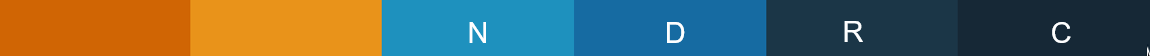 BTS Négociation et Digitalisation de la Relation Client
4. Traitement des questions à partir du suivi du tchat
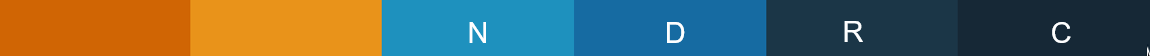 BTS Négociation et Digitalisation de la Relation Client
Merci pour votre attention et au 20 mars….
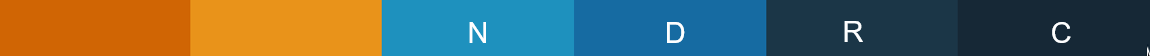